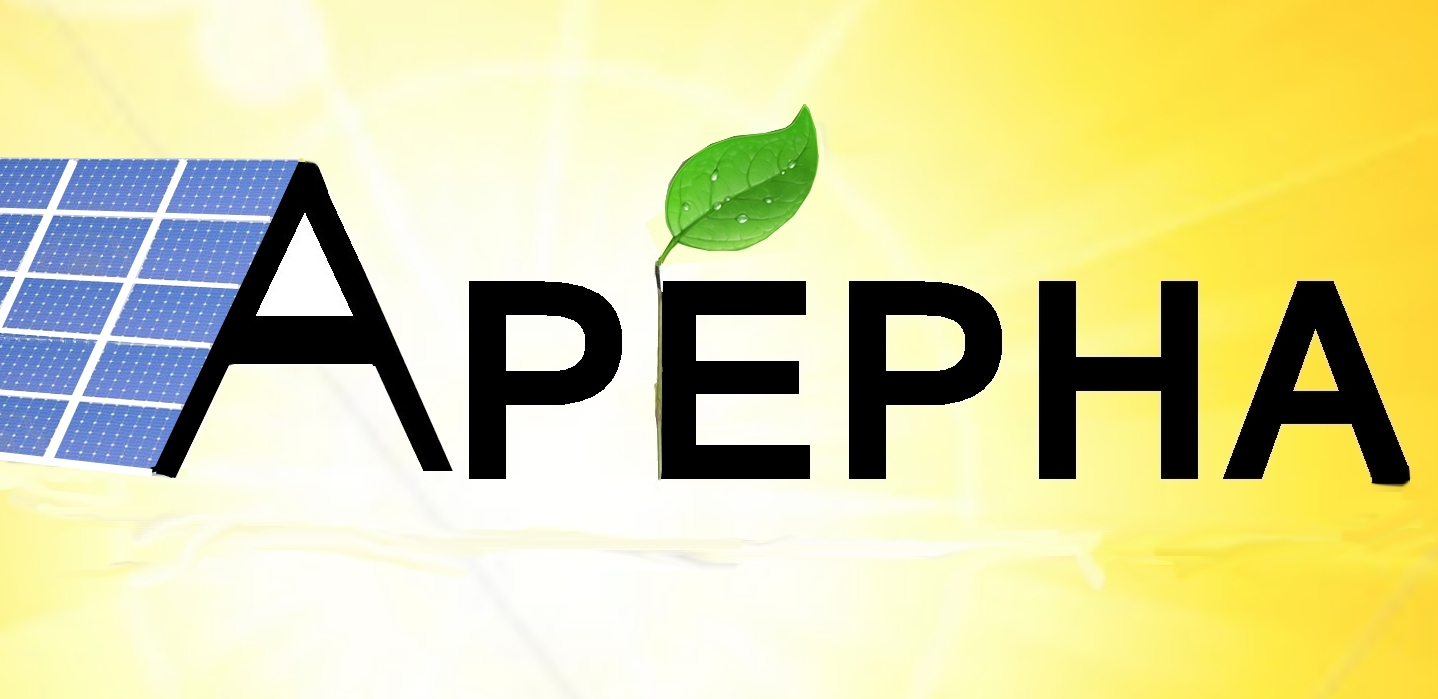 AGRIVOTAISME & installations photovoltaïques « agri compatibles »
Décret du 08 avril 2024

Visioconférence du 19/04/24
AGRIVOLTAISME / AGRICOMPATIBLE
Beaucoup de textes déjà publiés
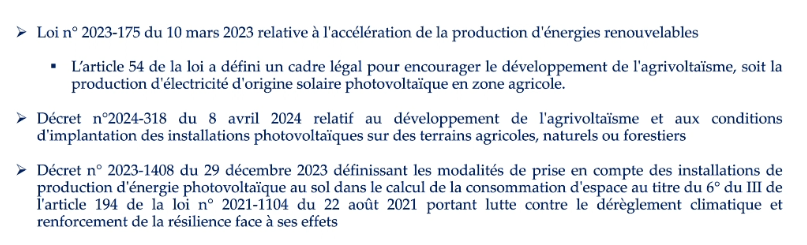 AGRIVOLTAISME / AGRICOMPATIBLE
Les textes à venir
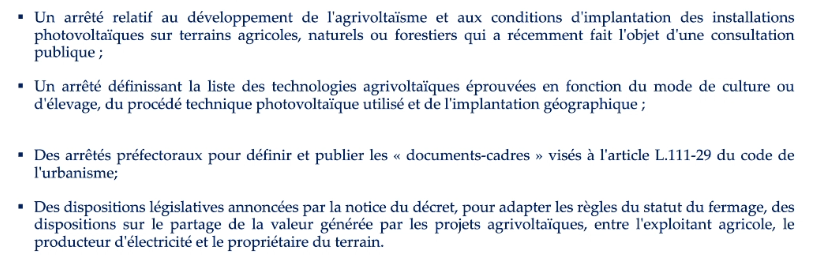 Va venir préciser ce que dit le Décret du 08/04/24
Projet de Loi pour cet été
AGRIVOLTAISME / AGRICOMPATIBLE
Structure du Décret du 08 avril 2024
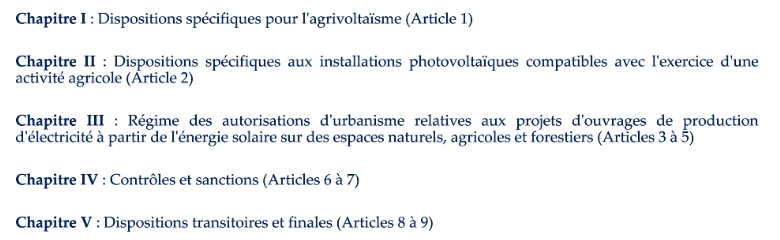 = Installations « agricompatibles »
 Ce nouveau régime s’applique à tous les projets dont le PC ou la DP sera déposé à partir du 09/05/24
AGRIVOLTAISME
AGRIVOLTAISME
Cadre juridique des installations agrivoltaïque

 Le Décret du 08/04/24 apporte des précisions sur chaque notion contenu dans cet article du code de l’énergie

1- Pour qu’une installation soit qualifié d’agrivoltaïque (l’article L.314.36 II du code de l’énergie), il faut:
Une parcelle agricole et un agriculteur actif
Des services apportés à cette parcelle agricole
Une production agricole significative qui permette de sortir un revenu durable pour l’agriculteur actif

Par contre l’installation PV ne doit pas:
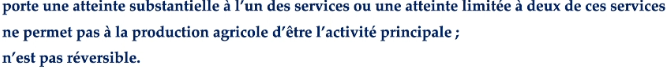 AGRIVOLTAISME
Notion de parcelle agricole






La définition de la parcelle agricole dans Décret du 08/04/24 n’est pas la même que celle du cadastre ni du code rural, on pourra donc avoir des surfaces différentes de celles du cadastre.
La surface de la « parcelle agricole » dans ce type de projet va bien au-delà de la surface sur laquelle se trouve les panneaux car sinon le taux de couverture ne sera pas respecté. C’est bien la surface avec les panneaux + la surface agricole

N.B: si on est en zone urbanisée ou à urbaniser, même s’il y a une activité agricole, les critères à respecter seraient normalement ceux de la zone U ou AU et les critères de l’agrivoltaïsme ne serait pas forcément à respecter (sous réserve interprétation des services de l’Etat).
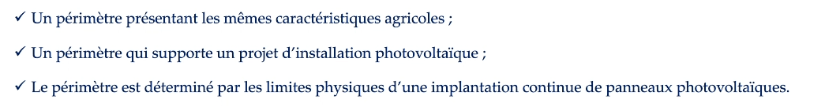 AGRIVOLTAISME
Notion de production agricole principale de la parcelle avec agriPV

Les conditions pour que soit reconnue l’activité agricole comme « principale » sur la parcelle :








Par contre pas de taux de couverture indiqué pour les centrales hors technologies éprouvées et < 10 MWc. Si on est sur un taux de couverture > à 40%, il va falloir argumenter notamment auprès de la CDPENAF sinon risque de remise en cause du critère d’activité agricole principale.
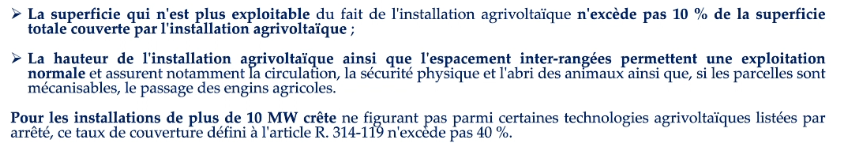 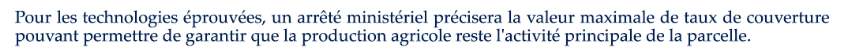 AGRIVOLTAISME
Notion d’activité agricole principale de la parcelle: taux de couverture








Même pour les trackers la surface à prendre en compte est celle des panneaux projetée au sol
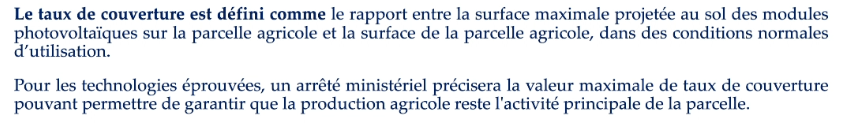 AGRIVOLTAISME
La  parcelle doit permettre une production agricole significative qui va permettre un revenu durable

	Production agricole significative (hors élevage): 



	Des proportions moins importantes peuvent être accordées par le Préfet:
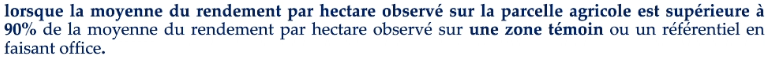 Pas de déf. De « l’évènement imprévisible »
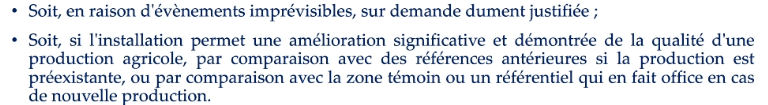 Pas de définition de la notion de qualité, la pratique nous dira ce qui sera retenu.
un projet d’arrêté (susceptible d’être modifié) va préciser les modalités de calcul du rendement. Les propositions:
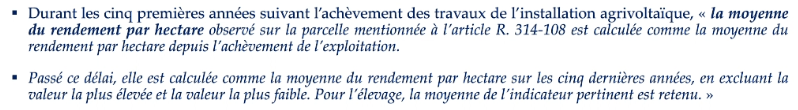 AGRIVOLTAISME
Production agricole significative: la zone témoin

         - Permet de comparer pour vérifier la notion de production agricole significative (miroir de la parcelle sur   laquelle se trouve la centrale photovoltaïque)
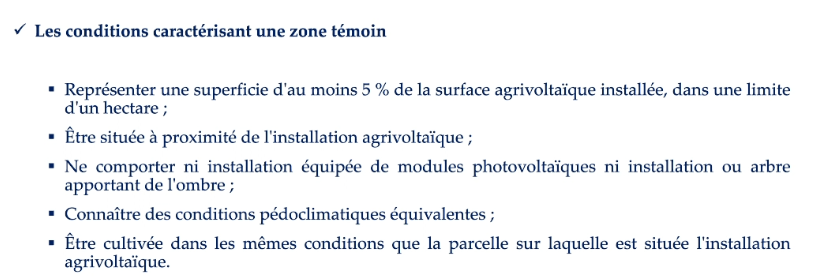 AGRIVOLTAISME
Production agricole significative: la zone témoin

         - 3 dérogations à la mise en place de cette zone témoin
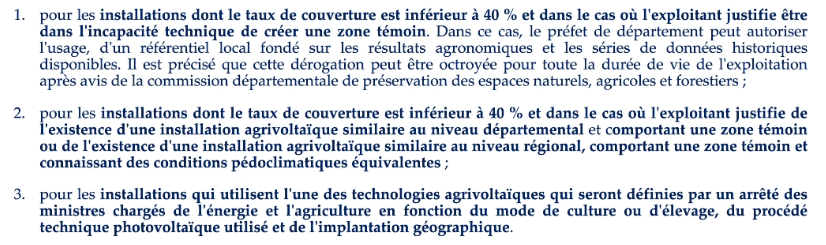 AGRIVOLTAISME
Production agricole significative: la zone témoin
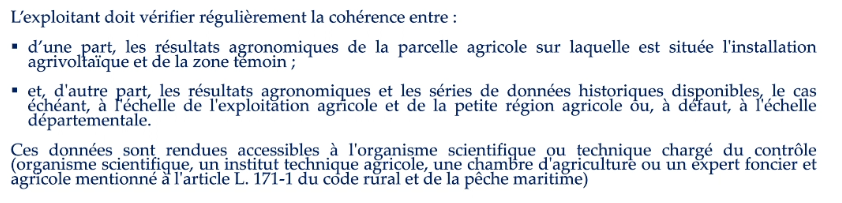 Il faut vérifier qu’il y a un bon fonctionnement agricole de la zone témoin et de la parcelle avec la centrale PV
AGRIVOLTAISME
Production agricole significative: exceptions à la mise en place d’une zone témoin
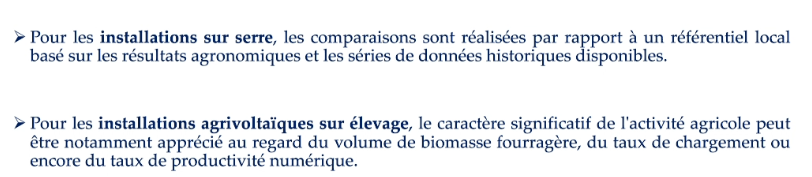 Il faudra documenter dans l’étude agricole ou l’étude d’impact ou le dossier de demande d’autorisation sur l’amélioration du volume fourrager et la productivité animale dans la parcelle en agrivoltaïsme / parcelles qui n’auraient pas de PV.
AGRIVOLTAISME
Revenu durable issu de la production agricole (définit par le Décret)
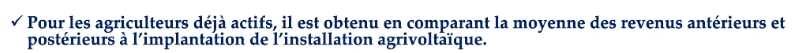 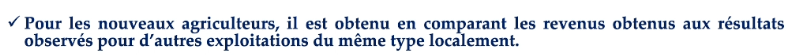 un projet d’arrêté (susceptible d’être modifié) va préciser les modalités de calcul du revenu. Les propositions:
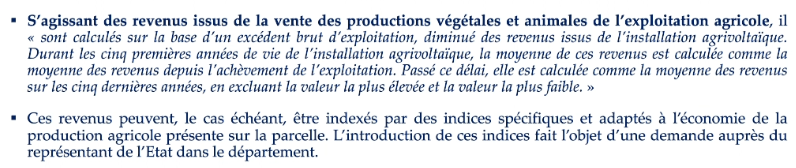 AGRIVOLTAISME
Notion d’agriculteur actif
  
  Identique à la définition du code rural:






N.B: une société qui a un associé qui répond aux conditions du code rural de l’agriculteur actif sera OK par rapport à cette notion.
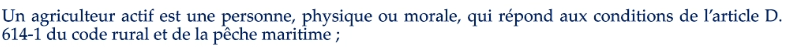 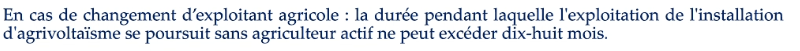 AGRIVOLTAISME
Notion de services apportés à l’exploitation agricole
  
   Un service doit être apporté par l’installation agrivoltaïque 
			ou
   Pas d’atteinte substantielle à 1 des services apportés
			ou
   Pas d’atteinte limitée à 2 des services apportés

N.B: il n’y a pas de définition de « substantielle » et « limitée »: ce sera vu au fur et à mesure par les services de l’Etat
Les services préciser par le Décret:
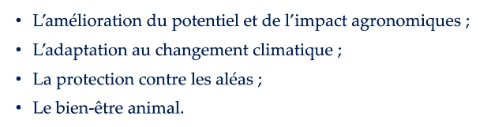 AGRIVOLTAISME
 Amélioration du potentiel agronomique
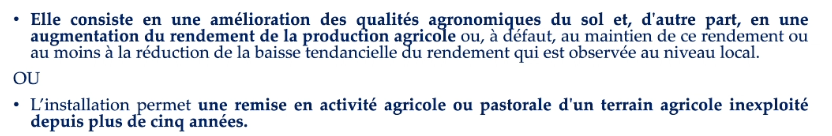 AGRIVOLTAISME
 Adaptation au changement climatique
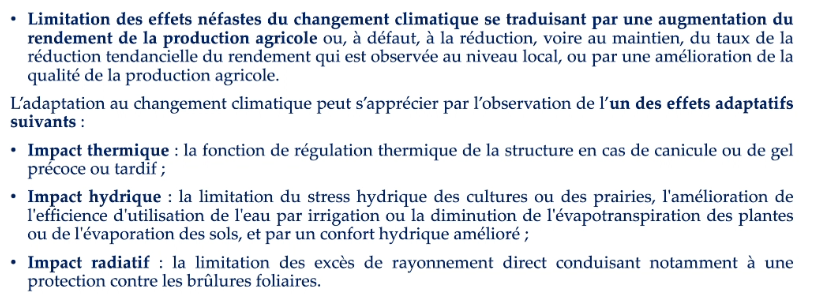 AGRIVOLTAISME
 Demande d’autorisation d’urbanisme avec projet agriPV

Dans la code de l’urbanisme l’exploitation photovoltaïque va être considérée comme nécessaire à l’exploitation agricole
Procédure:  saisir le Préfet qui informe la Maire de la commune et le président de l’EPCI mais c’est le Préfet qui délivre la permis de construire.
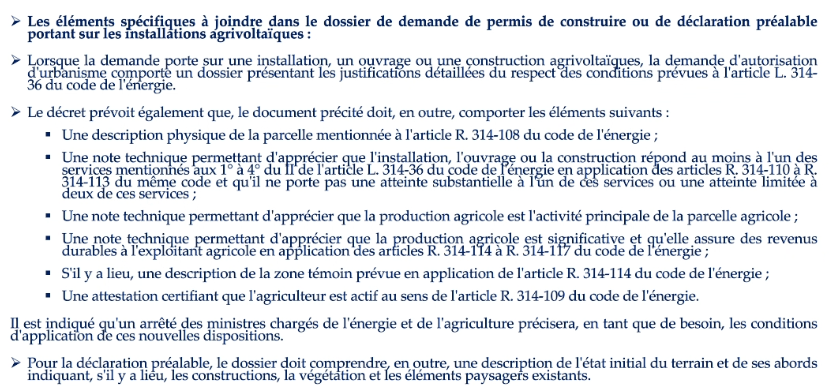 AGRIVOLTAISME
 Protection contre les aléas





  Amélioration du bien-être animal
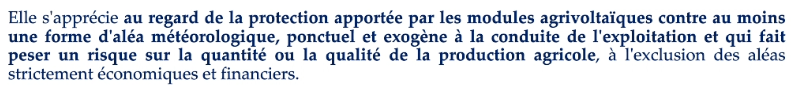 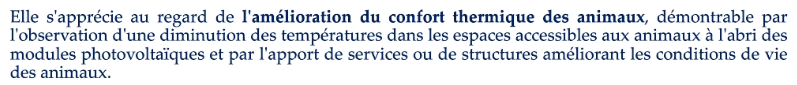 AGRIVOLTAISME / AGRICOMPATIBLE
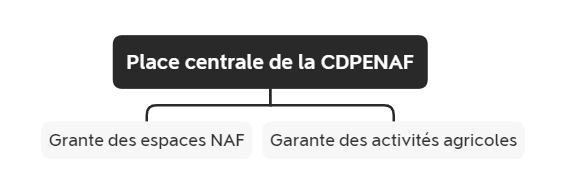 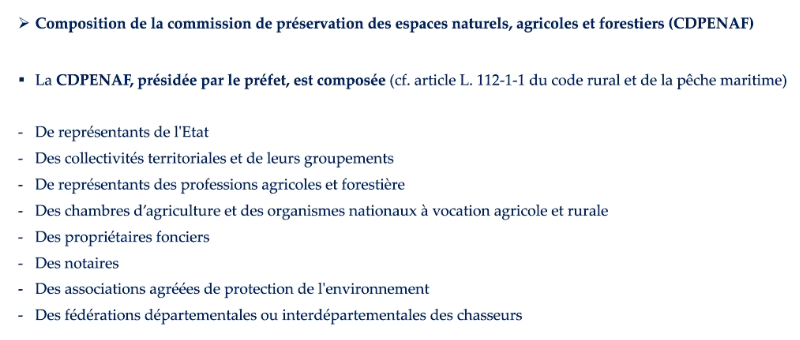 Avis sur le document cadre
Avis conforme* sur agrivoltaïsme
Avis simple sur agricompatible

* Si refus, il sera possible de contester
AGRIVOLTAISME
 Contrôles et sanctions (article 6 du Décret)
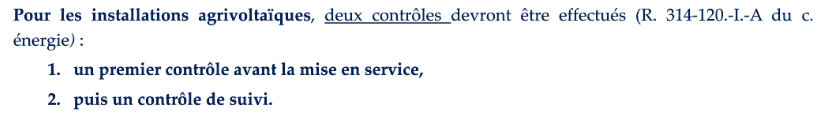 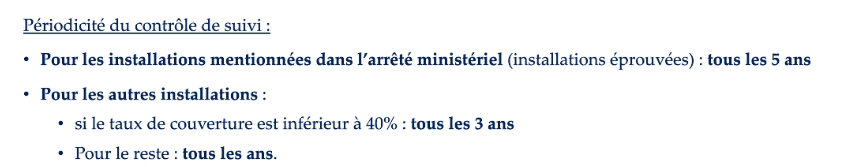 AGRIVOLTAISME
 Projet d’arrêté sur contenu du rapport de contrôle avant la MES
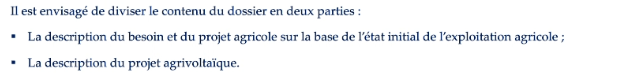 AGRIVOLTAISME
 Contrôles de suivi
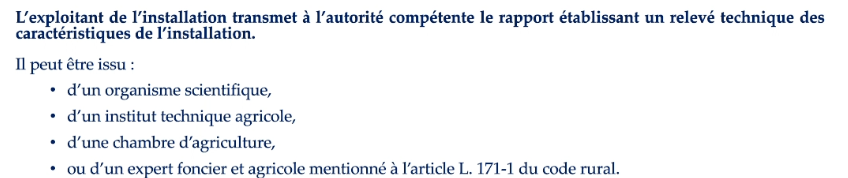 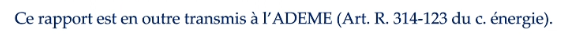 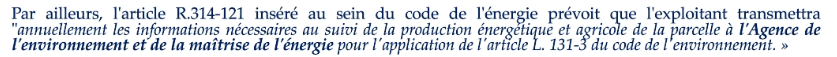 AGRIVOLTAISME
Sanctions en cas de défaut de présentation d’un des rapports précédents ou si les critères agriPV ne sont plus respectés.

- Sanction pécuniaire ou suspension possible après une 1ère mise en demeure
- C’est le Préfet qui pourra sanctionner
- Si sanction, les garanties financières pourront être mise en œuvre si le démantèlement n’est pas réalisé.

Logique installation classée avec contrôles réguliers et sanctions si manquements.
AGRI compatible
AGRICOMPATIBLE
En zone NAF, soit on est qualifié en agrivoltaïsme ou bien il faudra être sur des projets « agricompatibles »

Cadre juridique: Loi APER du 10/03/23 et article L.111-29 du code de l’urbanisme

On regarde les terrains d’un seul tenant d’une même exploitation
Les surfaces devront être à l’intérieur d’un « document-cadre » qui va identifier les surfaces propices à accueillir des projets de PV au sol
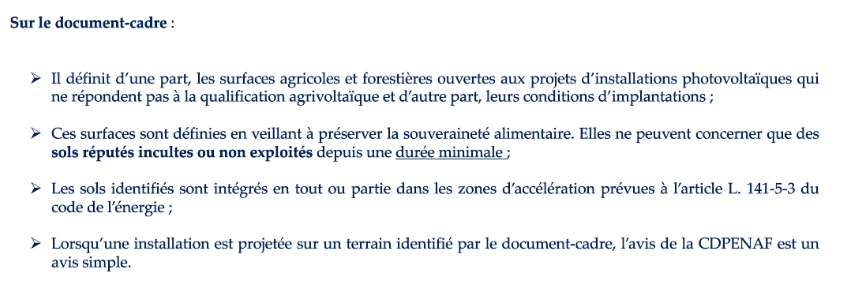 AGRICOMPATIBLE
Elaboration du « document-cadre »
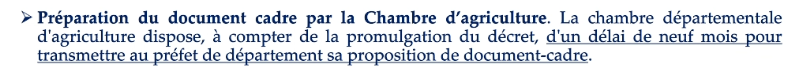 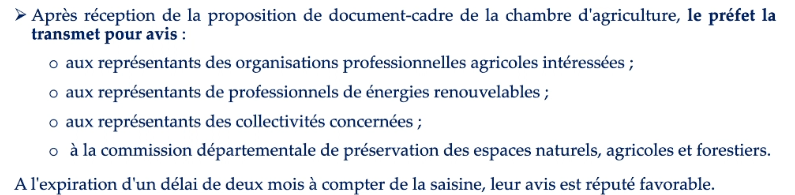 AGRICOMPATIBLE
Elaboration du « document-cadre »
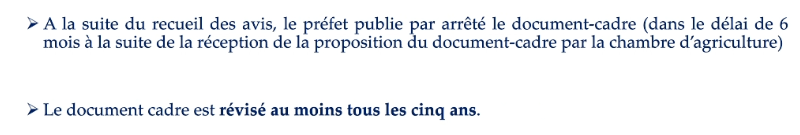 AGRICOMPATIBLE
Elaboration du « document-cadre »

Seuls les terrains incultes ou inexploités depuis 10 ans peuvent rentrer dans le document cadre









Sauf pour la liste ci-après qui présente les exceptions à cette règle des terres incultes ou inexploitées, et donc des terrains qui seront d’office dans le document cadre
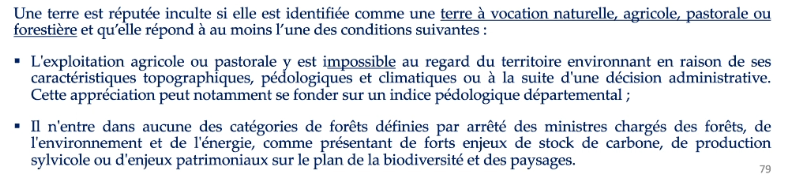  Discussion fortes avec le ministère car sur ses bases 50 % des forêts seraient exclus
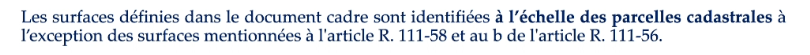 AGRICOMPATIBLE
Elaboration du « document-cadre »

Terrains qui seront d’office dans le document-cadre
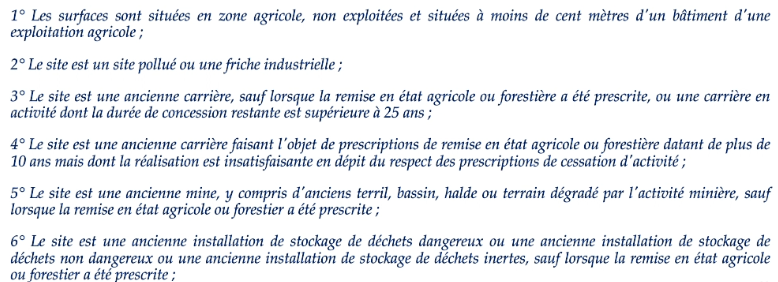 AGRICOMPATIBLE
Elaboration du « document-cadre »

Terrains qui seront d’office dans le document-cadre
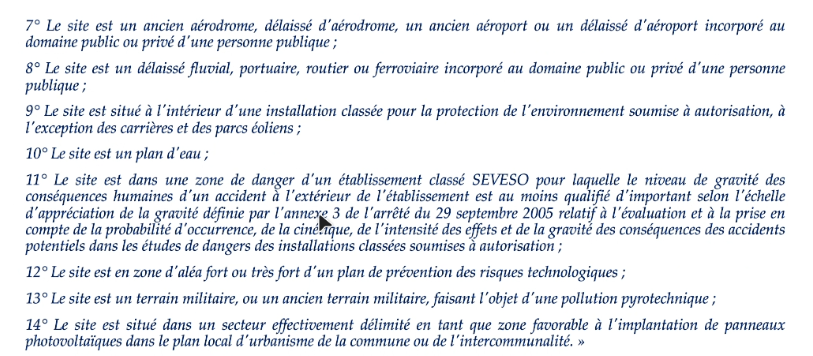 AGRICOMPATIBLE
Elaboration du « document-cadre »

Terrains qui ne pourront pas être dans le document-cadre
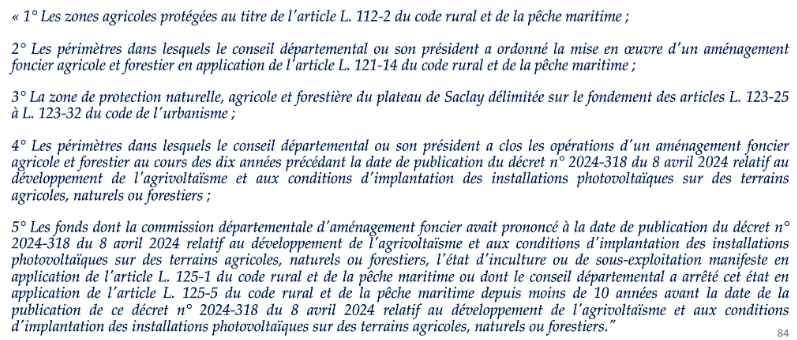 AGRICOMPATIBLE
Les installations photovoltaïque « agricompatibles » ne doivent pas affecter durablement les fonctions écologiques du sol et notamment, ses fonctions biologiques, hydriques, climatiques et son potentiel agronomique.
Elles ne sont pas incompatibles avec l’exercice d’une activité agricole, pastorale ou forestière

Pour être considérées comme non consommatrice d’espaces NAF, elles doivent respecter les caractéristiques suivantes:
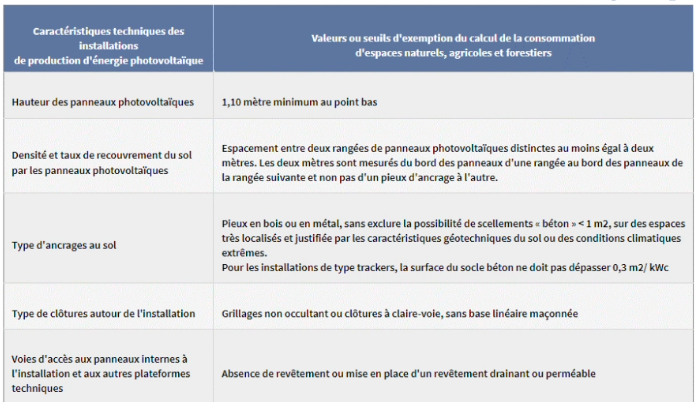 Info: un projet d’arrêté prévoit que
Pour ne pas être considérées comme
 consommatrices d’espaces NAF, les 
Centrales agrivoltaïques pourraient
Avoir des conditions un peu différentes
de celles-ci
AGRICOMPATIBLE
 Contrôles de suivi
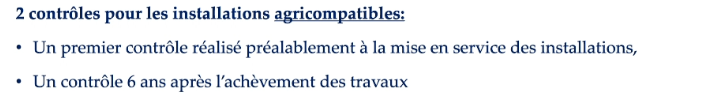 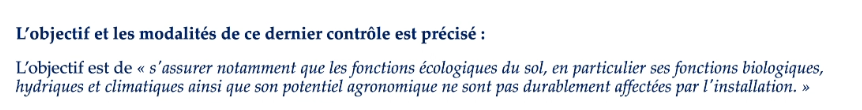 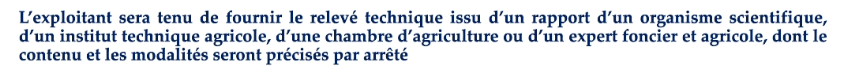 AGRICOMPATIBLE
Projet d’arrêté pour précisant les contenus des contrôle:

Pour le contrôle préalable à la mise en service de l’installation photovoltaïque







Pour le contrôle de l’année 6







On est sur la logique d’un projet qui laisse la possibilité d’avoir une activité agricole
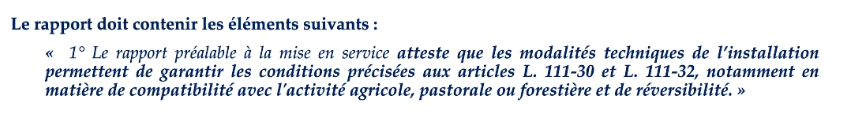 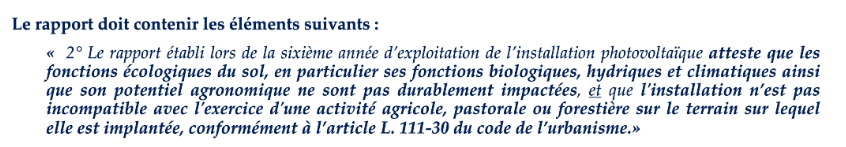 AGRICOMPATIBLE
Application de ce régime « agricompatible »

Théoriquement à partir du 09/05/24 mais dans les faits, pas avant la publication des arrêtés « document-cadre ».

Attention, certaines administrations pourraient refuser la mise en place de projets « agricompatibles » tant que les arrêtés « document-cadre » ne sont pas publiés.
AGRIVOLTAISME / AGRICOMPATIBLE
N.B: globalement va se poser la question de la légalité juridique de certains PLU qui rejettent le solaire photovoltaïque au sol  les juges devront trancher.